QUEIMADAS 

Boletim Semanal
11 a 17 de janeiro de 2021
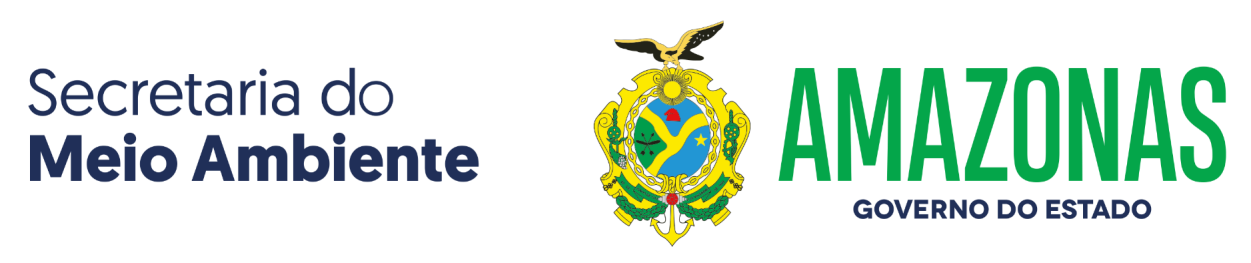 Panorama de Queimadas
Municípios no país com mais focos
Ranking Amazônia Legal
254 focos ativos
Período analisado :  11 a 17 de janeiro de 2021
Panorama de Queimadas
Distribuição Geográfica das Queimadas - AM
Ranking dos municípios no Sul e RMM
06 focos ativos no SUL
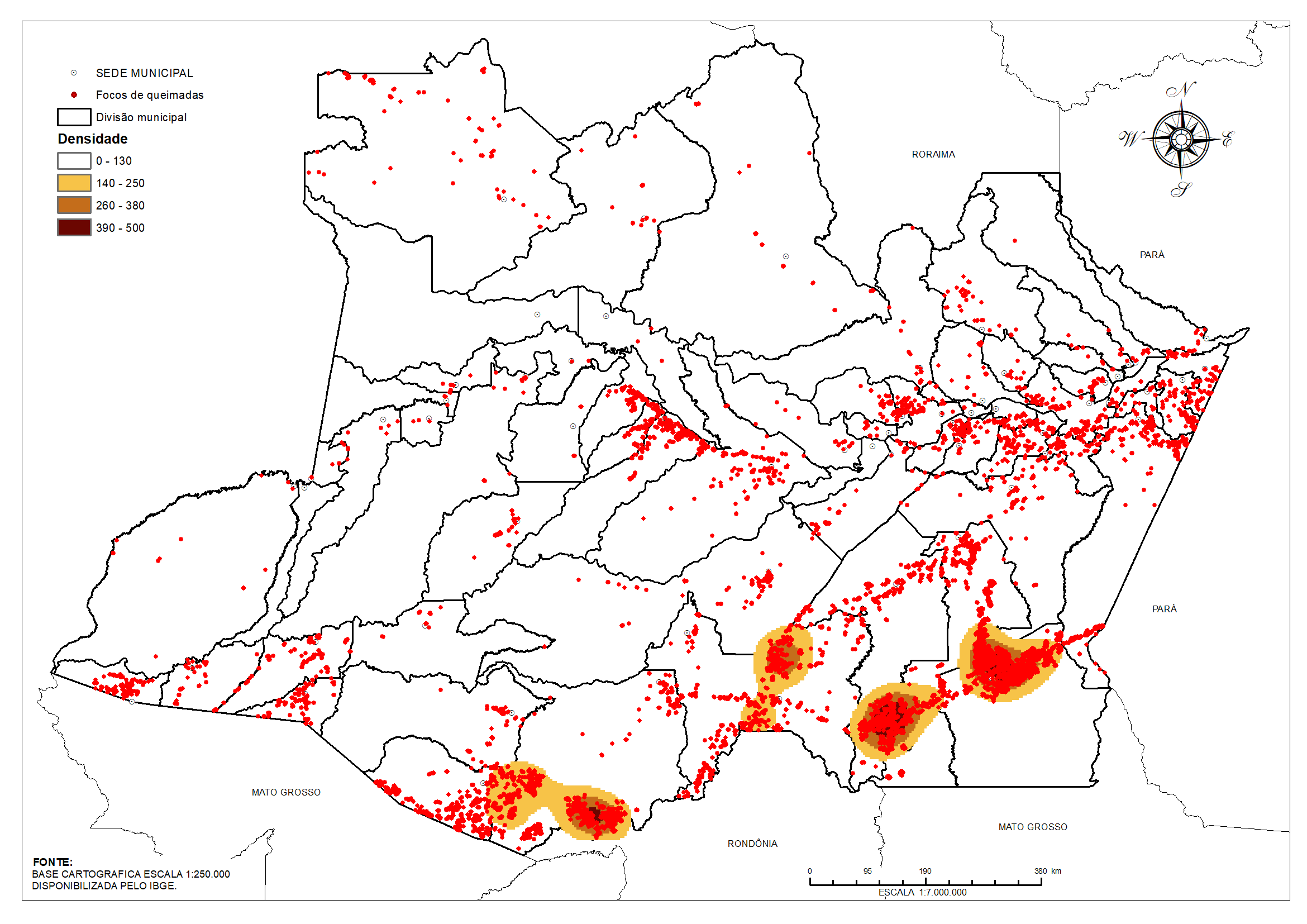 04 focos ativos na RMM
Período analisado :  11 a 17 de janeiro de 2021
Panorama de Queimadas
Comparação do total de focos ativos detectados dia a dia pelo satélite de referência para a data de 01/jan até 17/jan.
Período analisado :  11 a 17 de janeiro
Panorama de Queimadas
Distribuição de Focos de Calor – Categoria Fundiária
Período analisado :  11 a 17 de janeiro de 2021
Panorama de Queimadas
2 focos ativos 
em Unidade de
Conservação Estadual
3  focos ativos em Assentamentos
Período analisado :  11 a 17 de janeiro de 2021
QUEIMADAS

Panorama Anual
01/01 até 17/01/2021
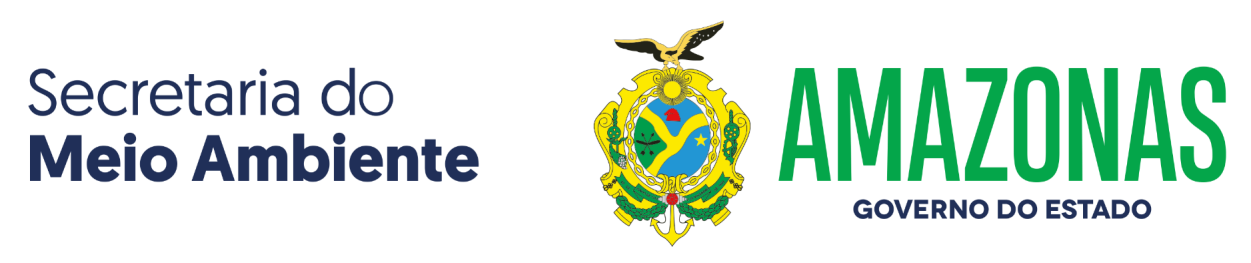 Panorama de Queimadas
Ranking Amazônia Legal
787  focos
Período analisado :  01 a 17 de janeiro de 2021
Panorama de Queimadas
Focos de calor em áreas de intensa pressão
62,5% Na Região Sul
37,5 % Na Região Metropolitana de Manaus
Período analisado :  01  a 17 de janeiro de 2021
Distribuição Geográfica das Queimadas
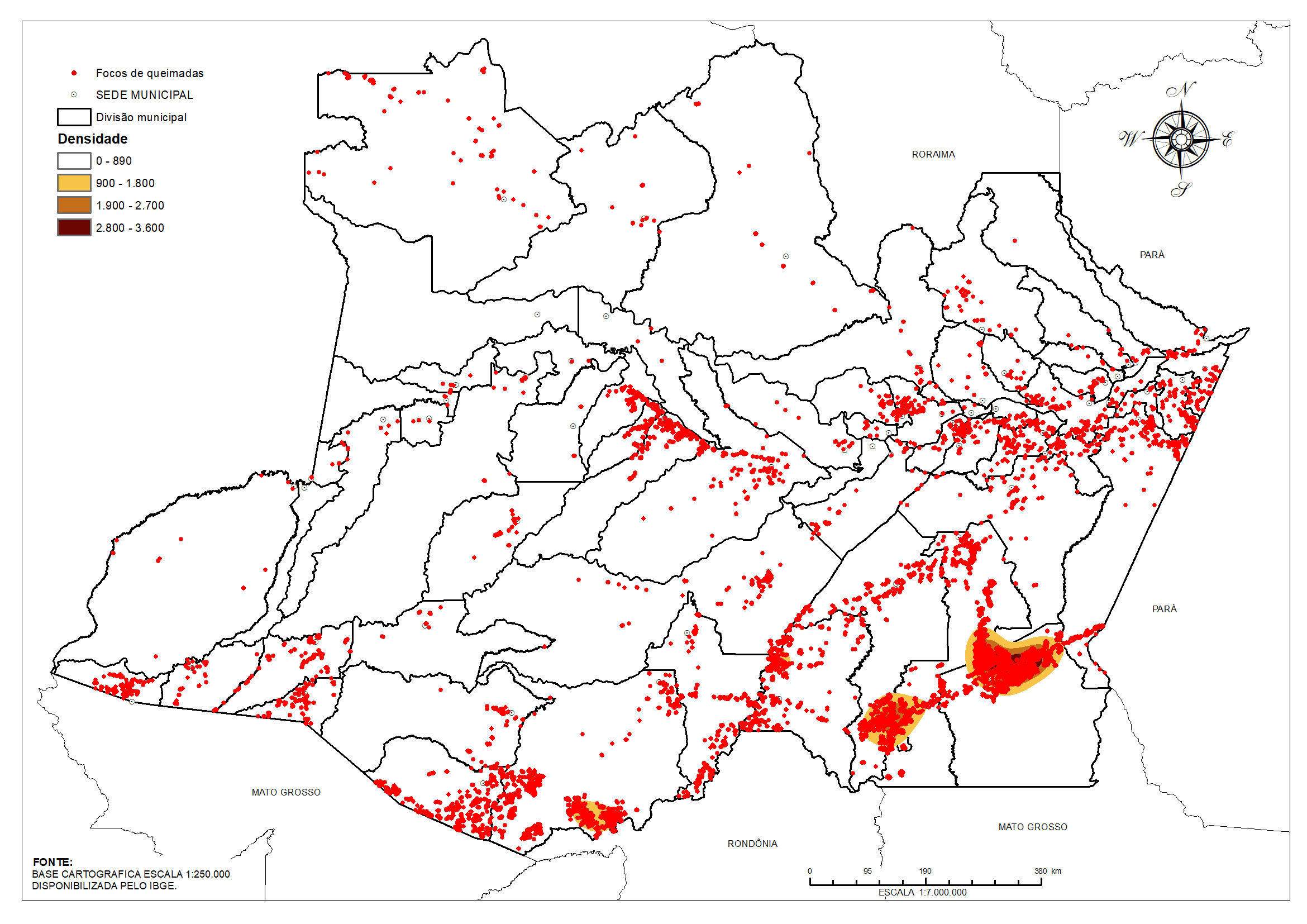 Período analisado :  01 a 17 de  janeiro de 2021
Distribuição de Focos de Calor – Categoria Fundiária
Período analisado :  01 a 17 de  janeiro de 2021
Evolução Mensal das Queimada
Amazonas
- 82,6%
Período analisado :  01 a 17 de  janeiro
Panorama de Queimadas
Queimadas x CAR
Queimadas x Desmatamentos
Análise entre o número de focos de calor em  relação ao CAR e a vegetação (01 de janeiro a 07 de dezembro) .
Fonte: Terrabrasilis – INPE